帮助子女成为情绪小主人：如何发展子女的情绪智能？
范畴二：促进儿童健康、愉快及均衡的发展
小学家长教育资源套
大纲
什么是情绪智能？
 如何帮助子女认识情绪？
 如何帮助子女表达情绪？
 如何帮助子女调节情绪？
什么是情绪智能？
认识情绪
表达情绪
调节情绪
情绪智能
Kwong, E., Lam, C. B., Li, X., Chung, K. K. H., Cheung, R. Y. M., & Leung, C. (2018). Fit in but stand out: A qualitative study of parents’ and teachers’ perspectives on socioemotional competence of children. Early Childhood Research Quarterly, 44, 275-287. 
Li, X., Lam, C. B., Chung, K. K. H., Cheung, R. Y. M., Leung, C., & Fung, W. K. (2020). Development and validation of the Chinese Inventory of Children’s Socioemotional Competence (CICSEC). Early Education and Development, 31(6), 854-872.
情绪智能有多重要？
不论性别、家庭经济背景及早期学习能力
情绪智商较好的孩子长大后：
 较大机会完成大学
 较大机会找到理想工作
 较少机会行差踏错
 较少机会有精神病
Jones, D. E., Greenberg, M., & Crowley, M. (2015). Early social-emotional functioning and public health: The relationship between kindergarten social competence and future wellness. American Journal of Public Health, 105, 2283-2290.
如何帮助子女认识情绪？
学习情绪词汇
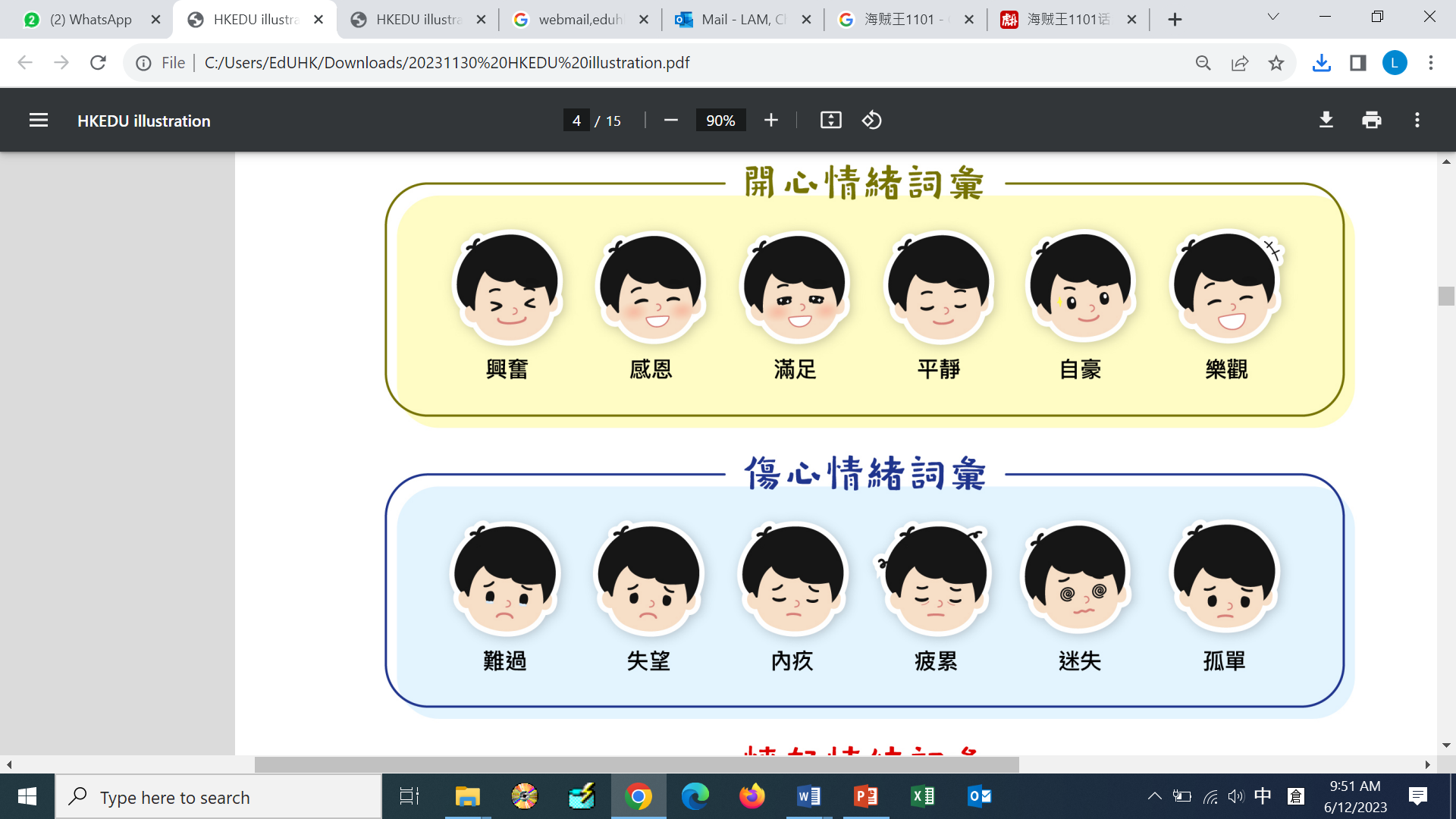 如何帮助子女认识情绪？
学习情绪词汇
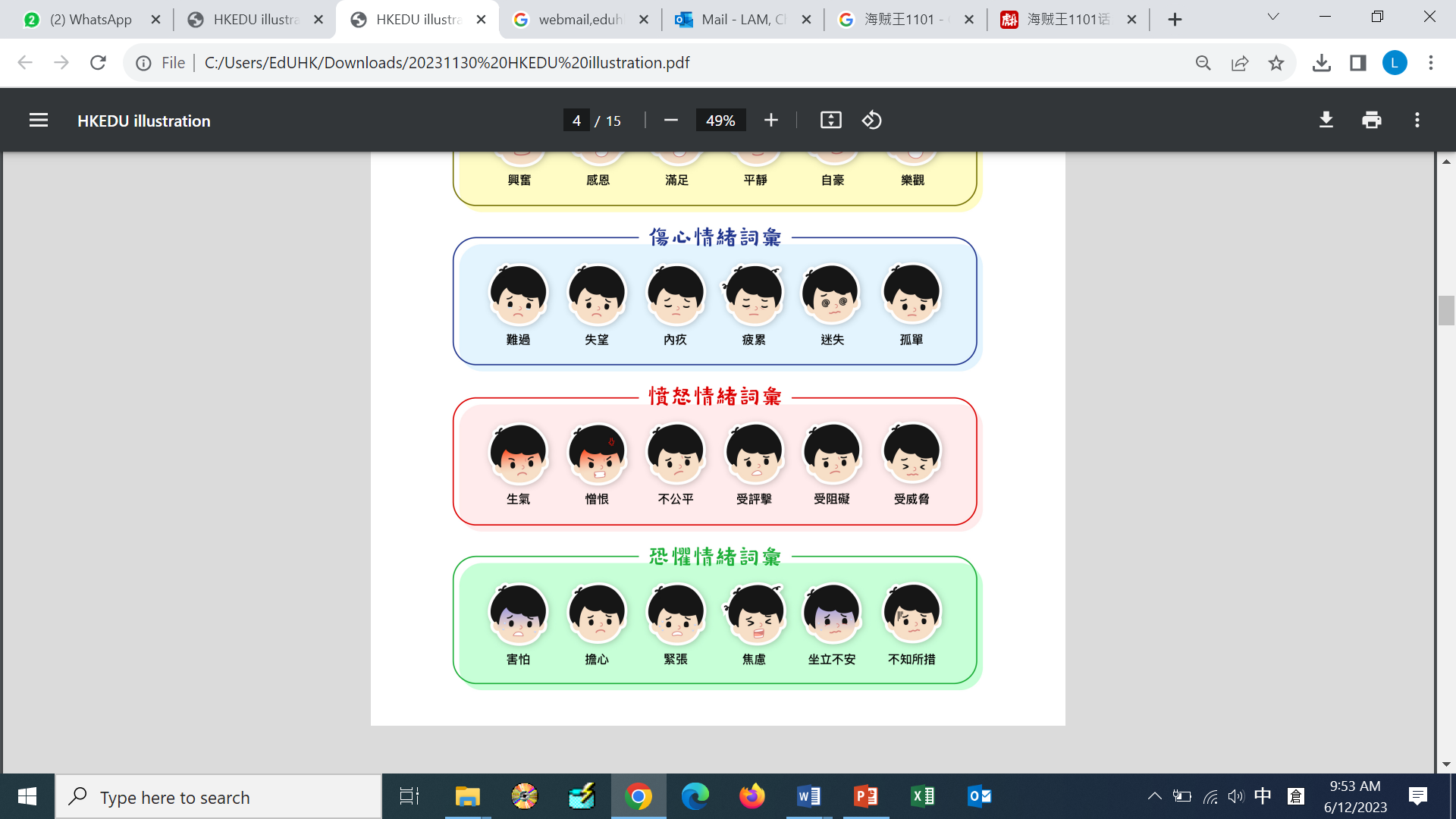 如何帮助子女认识情绪？
学习不同情绪的表情和身体反应
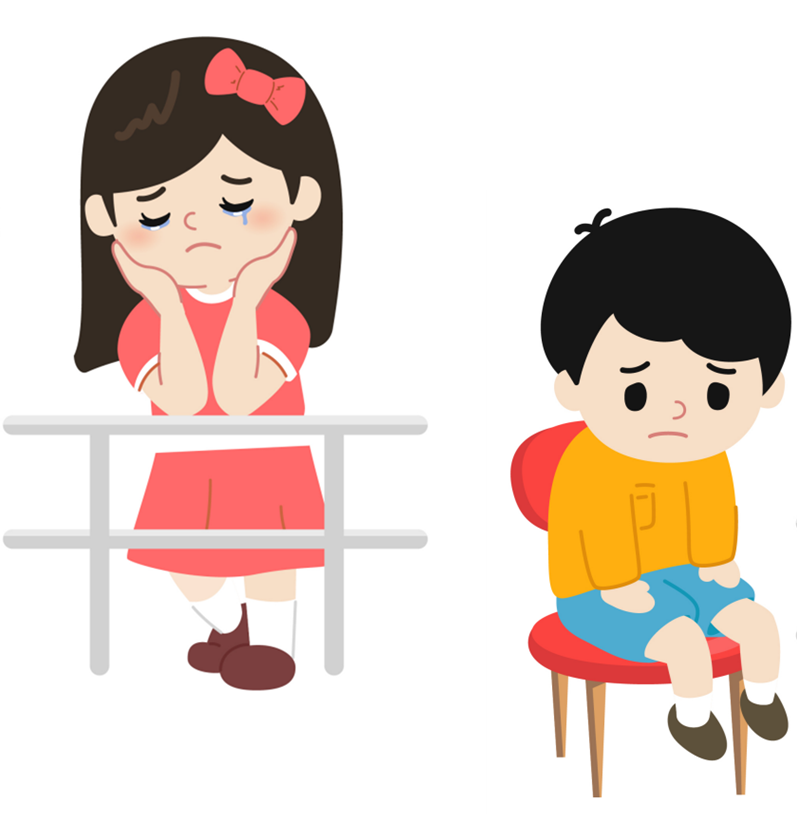 伤心是怎样的？
嘴角向下
眉毛皱起
垂头丧气
低头托腮
独自坐着
流下泪来
如何帮助子女认识情绪？
学习不同情绪的表情和身体反应
愤怒是怎样的？
肌肉绷紧
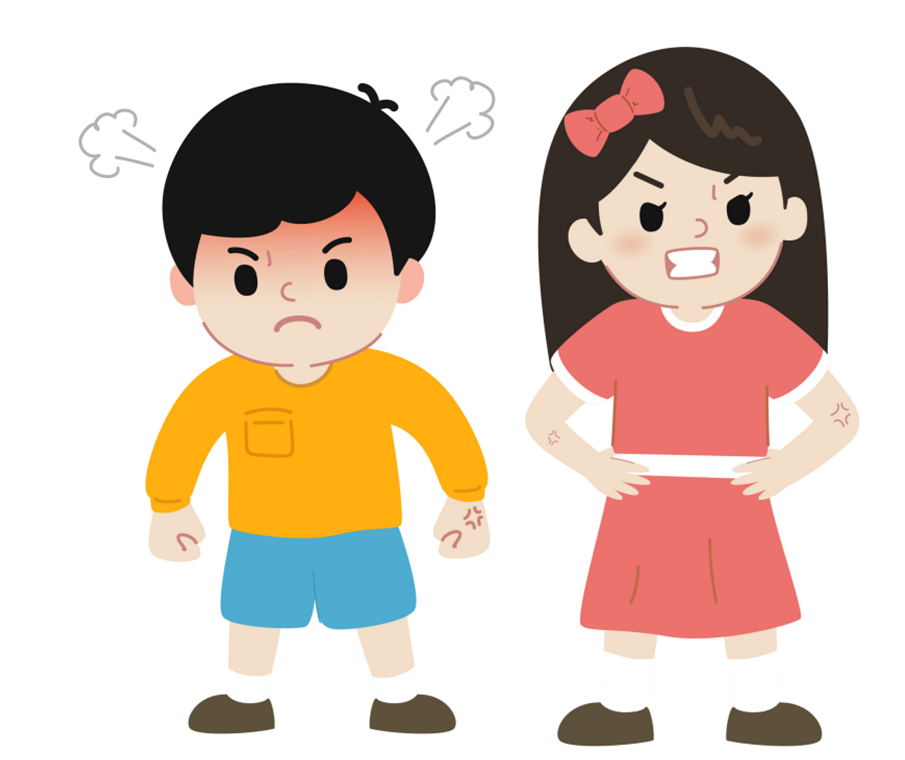 面红耳热
眉毛竖起
咬牙切齿
睁大眼睛
双手叉腰
心跳加快
身体发热
呼吸加快
握实拳头
如何帮助子女认识情绪？
面青唇白
学习不同情绪的表情和身体反应
眉毛抬起
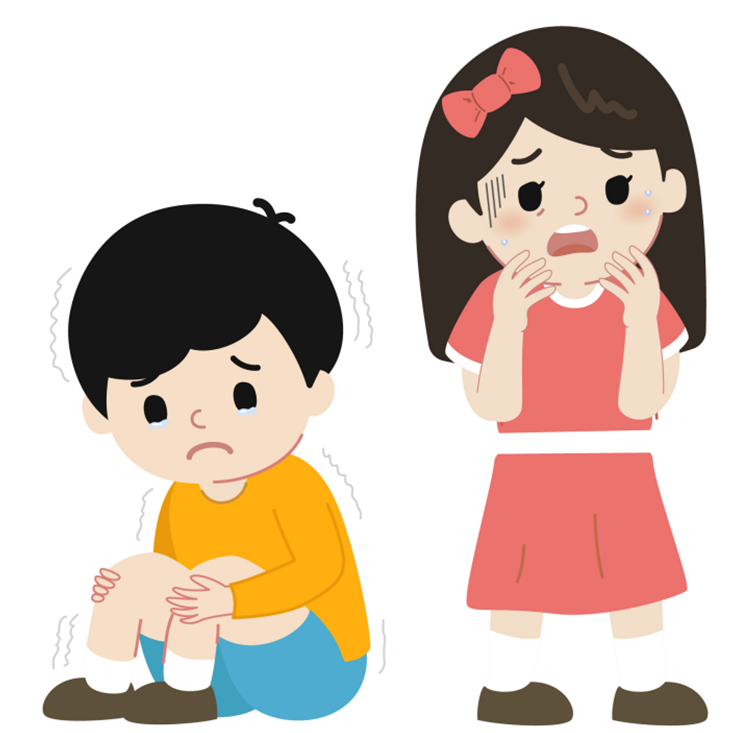 恐惧是怎样的？
嘴角向下
睁大眼睛
流下泪来
心跳加快
身体颤抖
缩成一团
转身躲避
呼吸加快
如何帮助子女认识情绪？
教导子女观察自己和别人的表情和身体反应，留心自己和别人的感受、想法和意图：
「你_________ （点出子女的表情或身体反应） ，你是不是想_________？」（推测子女的感受、想法或意图）
例子：「你面红耳热、咬牙切齿，你是不是为了什么事情而感到生气？」
Spence, S. H. (2003). Social skills training with children and young people: Theory, evidence and practice. Child and Adolescent Mental Health, 8(2), 84-96.
如何帮助子女认识情绪？
「你看﹗他_________ （点出别人的表情或身体反应） ，你猜他是否觉得_________？」（引导子女猜想别人的感受、想法或意图）
例子：「你看﹗他皱起眉毛、偏着嘴巴，你猜他是否觉得很难过？」
Spence, S. H. (2003). Social skills training with children and young people: Theory, evidence and practice. Child and Adolescent Mental Health, 8(2), 84-96.
如何帮助子女认识情绪？
」
与子女展开「情绪对话」
「如果 _________ （描述情景） ，你觉得他／她会有什么感受和想法？他／她会想做什么？」
例子：
妈妈：「如果你的同学上学迟到了，回到课室时老师已经开始上课，你觉得他会有什么感受和想法？他会想做什么？」
孩子：「会很怕老师会罚他﹗很想老师不会怪他﹗」
妈妈：「对呀，你的同学可能会很担心老师会责怪他。他当刻会很想得到老师的谅解和原谅。」
Rolland, R. (2022). The art of talking with children: The simple keys to nurturing kindness, creativity, and confidence in kids. HarperCollins.
如何帮助子女认识情绪？
」
在十号风球下：
有人刚下班但没有交通工具回家。你觉得他／她会有什么感受和想法？他／她会想做什么？
有人家里的窗半夜被打破，玻璃散满一地，雨不停地打进屋里。你觉得他／她会有什么感受和想法？他／她会想做什么？
有人经营店铺，但店铺因大雨而入水，所有货物都损毁了。你觉得他／她会有什么感受和想法？他／她会想做什么？
Rolland, R. (2022). The art of talking with children: The simple keys to nurturing kindness, creativity, and confidence in kids. HarperCollins.
如何帮助子女表达情绪？
运用句式：「我感到________，因为_________。」
「我感到失望，因为小明不能来我的生日会。」
「我感到不公平，因为对方明明犯规但球证没有理会﹗」
「我感到紧张，因为明天我要在台上演讲﹗」
Kircanski, K., Lieberman, M. D., & Craske, M. G. (2012). Feelings into words: Contributions of language to exposure therapy. Psychological Science, 23(10), 1086-1091.
如何帮助子女调节情绪？
情绪为本处理方法
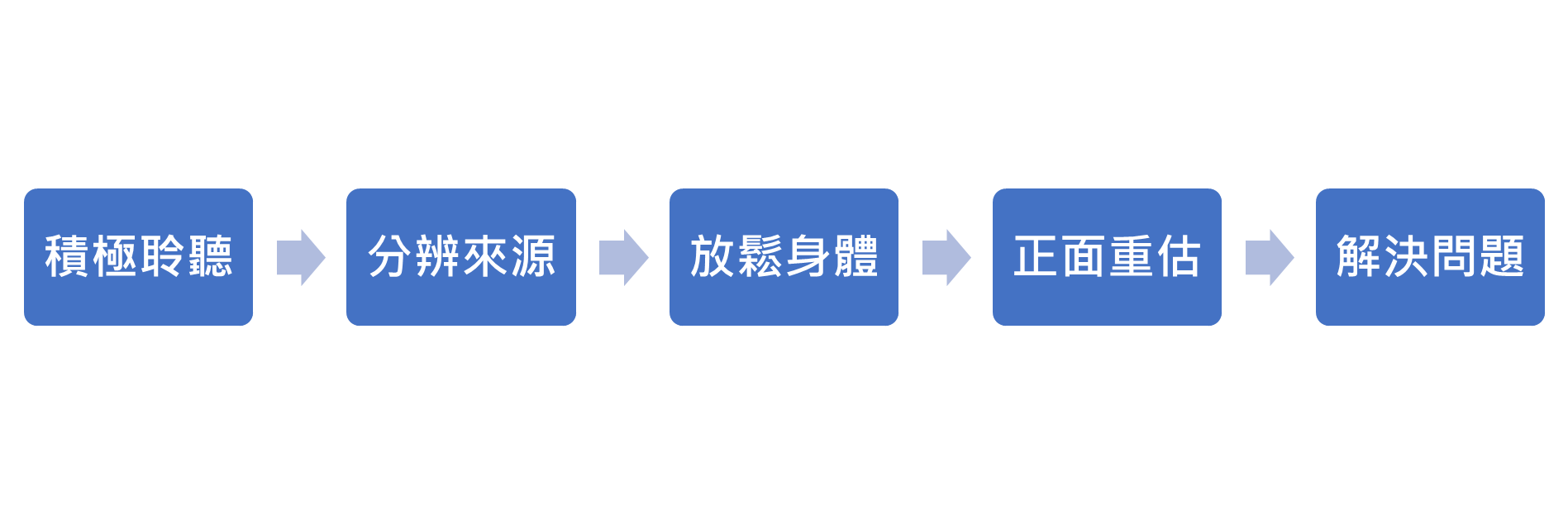 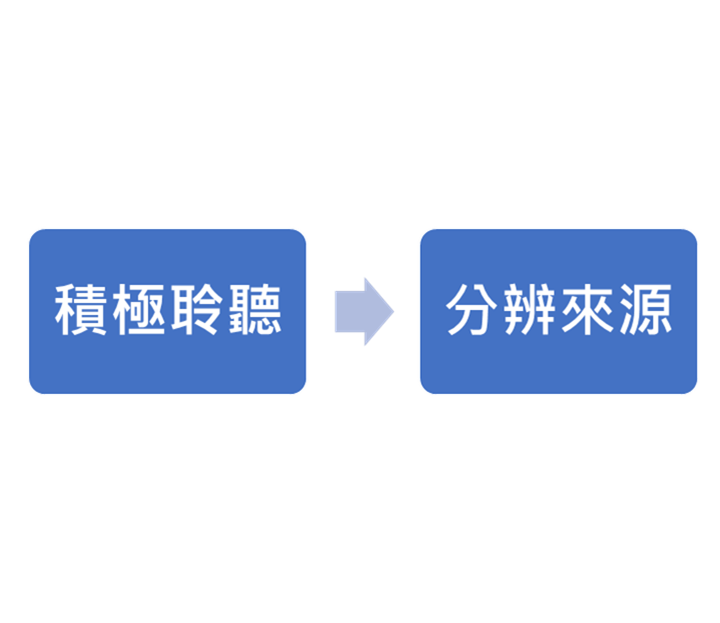 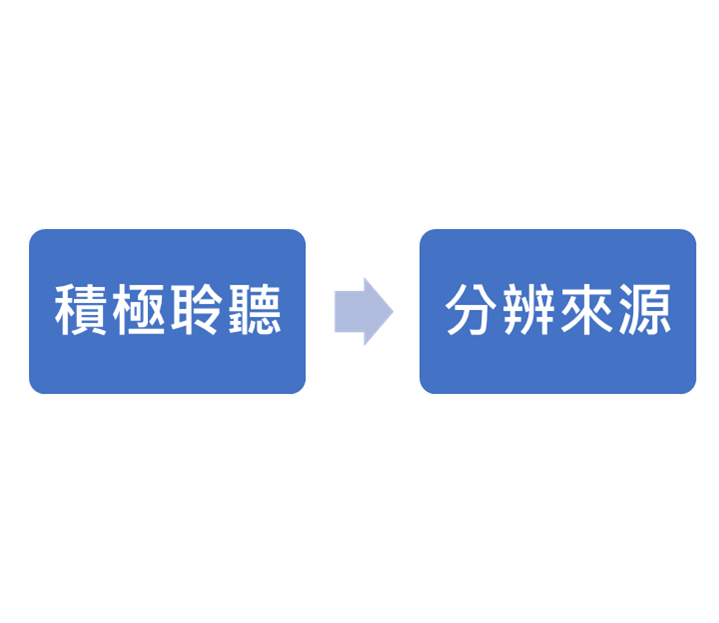 不可控的事情
可控的事情
问题为本处理方法
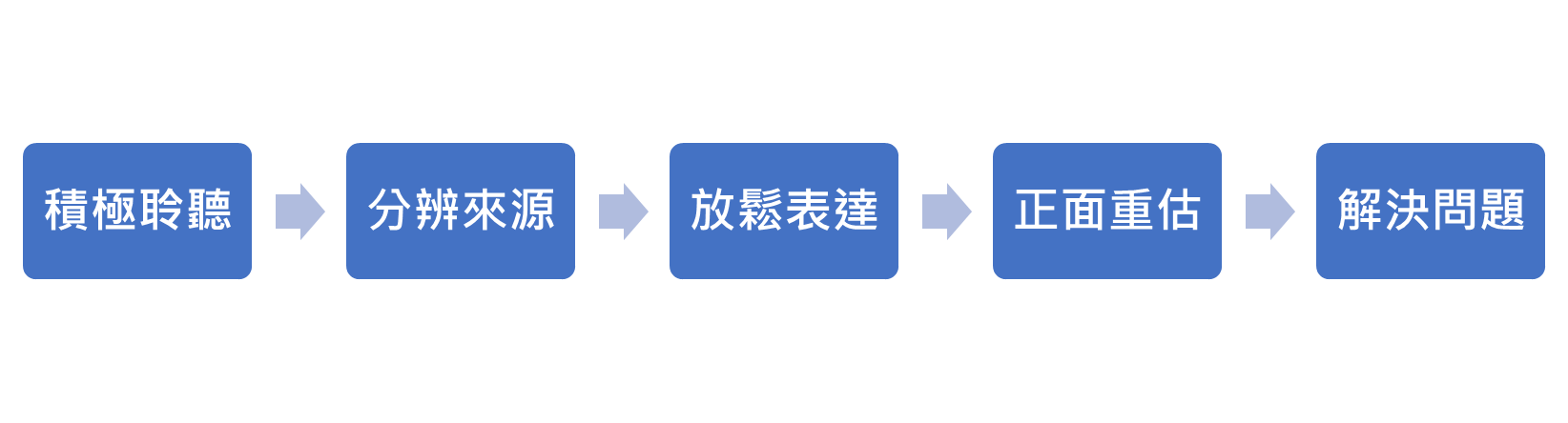 如何帮助子女调节情绪？
积极聆听
说出子女的情绪
+
说出情绪背后的原因
Eisenberg, N., Fabes, R. A., Shepard, S. A., Guthrie, I. K., Murphy, B. C., & Reiser, M. (1999). Parental reactions to children's negative emotions: Longitudinal relations to quality of children's social functioning. Child Development, 70(2), 513-534.
如何帮助子女调节情绪？
分辨来源
第一类负面事情
第二类负面事情
子女已经很努力练习，但最后还是输了比赛，所以感到失望。
子女已经练习了很多次，但仍然为明天的口头报告感到焦虑。
子女在街上被陌生人撞了一下，觉得很生气，但陌生人已经快步离去。
子女心爱的宠物死了，很是伤心。
子女在练习赛中输了，感到失望，但真正的比赛在下星期进行。
下星期是口头报告的日子，但子女还没有准备，所以感到焦虑。
子女被同班同学抢了笔袋，觉得很生气。
子女心爱的宠物病了，觉得伤心。
Cheng, C., Lau, H. P. B., & Chan, M. P. S. (2014). Coping flexibility and psychological adjustment to stressful life changes: A meta-analytic review. Psychological Bulletin, 140(6), 1582-1607.
如何帮助子女调节情绪？
第一类负面事情
不可控的事情
情绪为本处理方法
第二类负面事情
可控的事情
问题为本处理方法
Cheng, C., Lau, H. P. B., & Chan, M. P. S. (2014). Coping flexibility and psychological adjustment to stressful life changes: A meta-analytic review. Psychological Bulletin, 140(6), 1582-1607.
如何帮助子女调节情绪？
情绪为本：放松身体方法：渐进式肌肉松弛练习
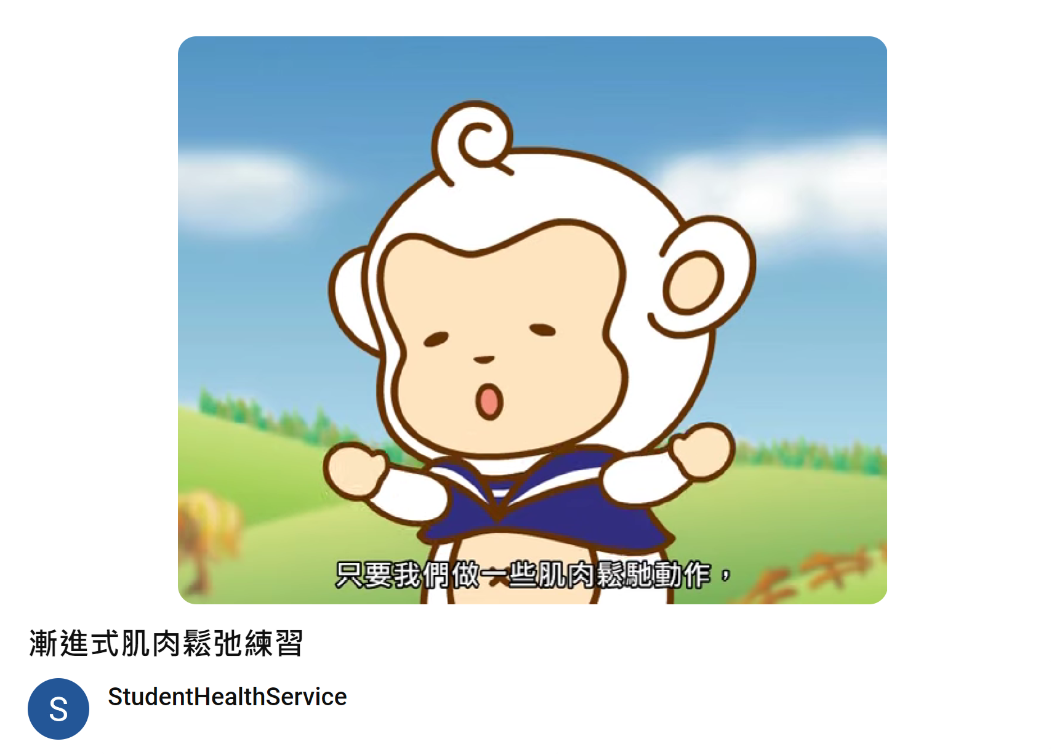 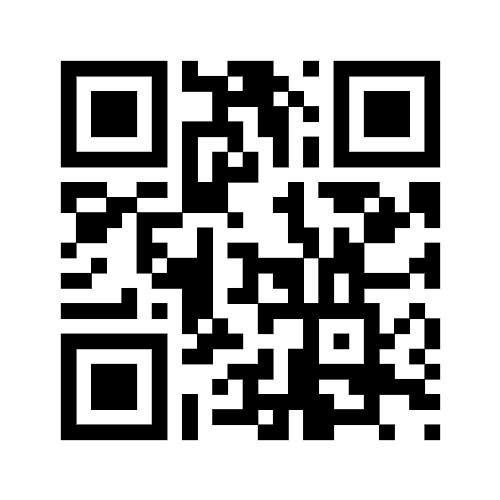 重温短片
[Speaker Notes: 播放短片：http://tiny.cc/1t7dvz]
如何帮助子女调节情绪？
界定问题
寻求方法
设想后果
作出决定
与子女计划和实践
Webster-Stratton, C., & Reid, M. J. (2004). Strengthening social and emotional competence in young children—The foundation for early school readiness and success: Incredible years classroom social skills and problem-solving curriculum. Infants & Young Children, 17(2), 96-113.
如何帮助子女调节情绪？
问题为本：解决问题
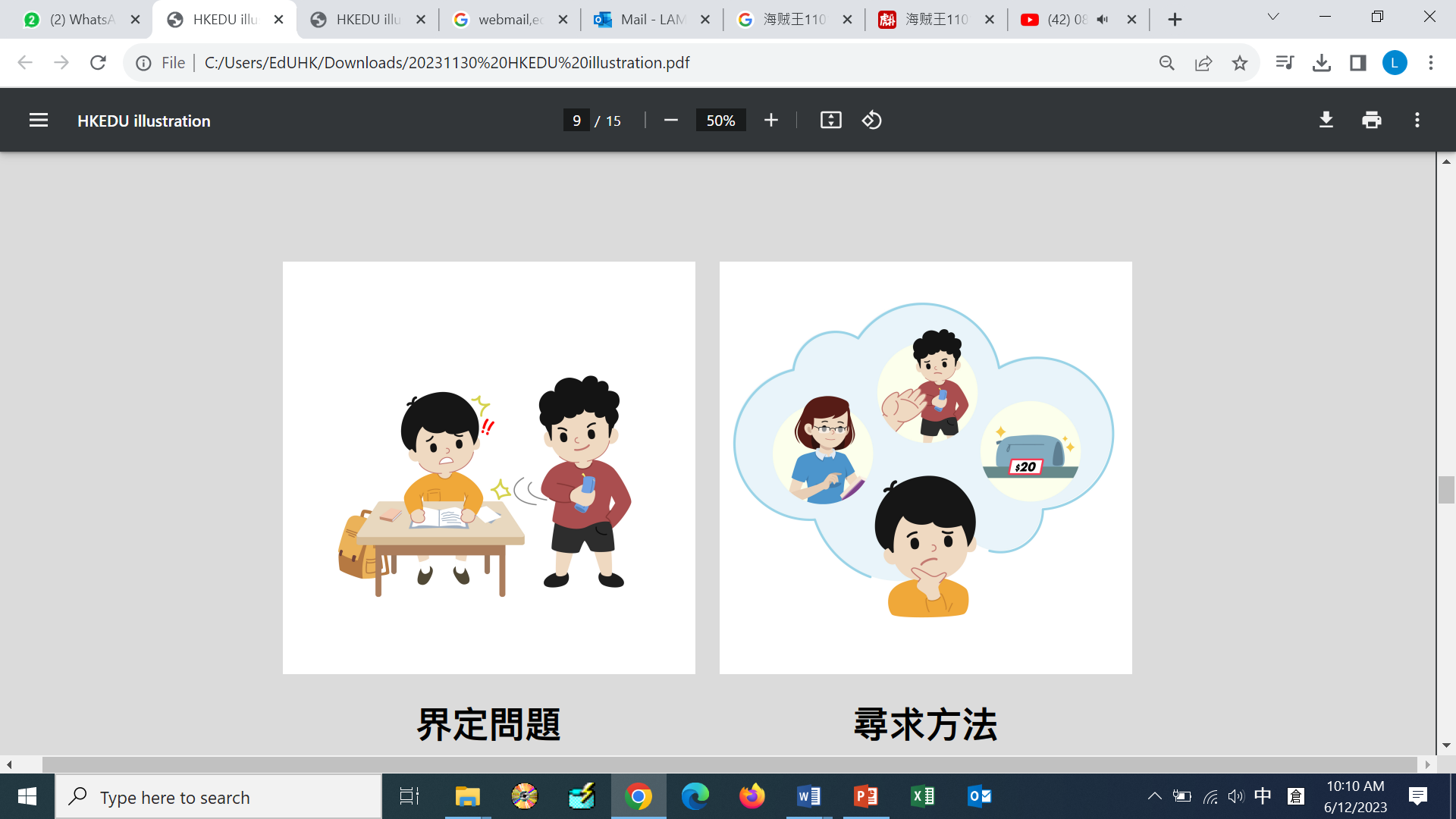 界定问题：笔袋被同学抢了。
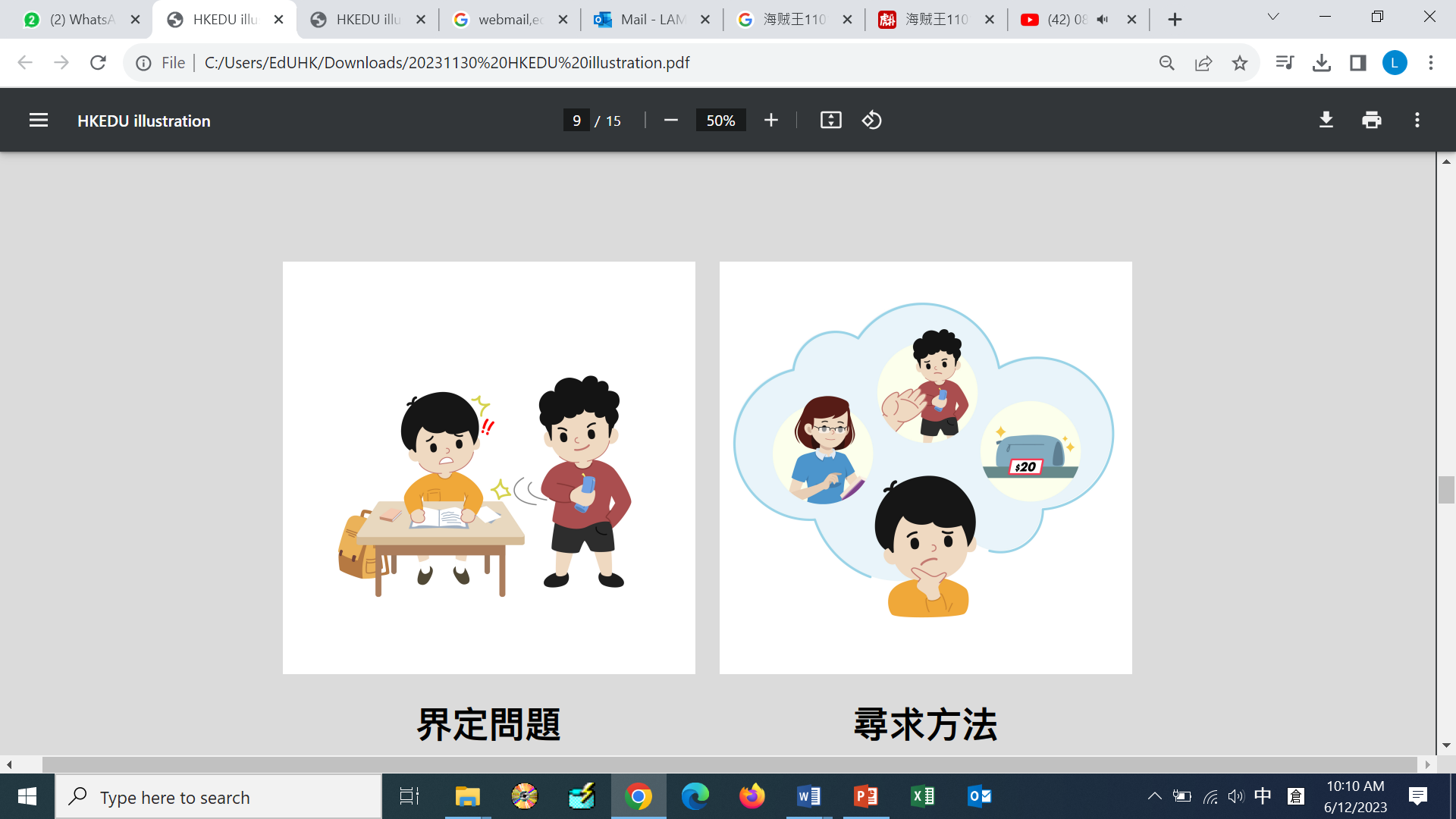 寻求方法：
我可以告诉老师。
我又可以直接向同学要回我的笔袋。
我亦可以买一个新笔袋。
如何帮助子女调节情绪？
问题为本：解决问题
设想后果：
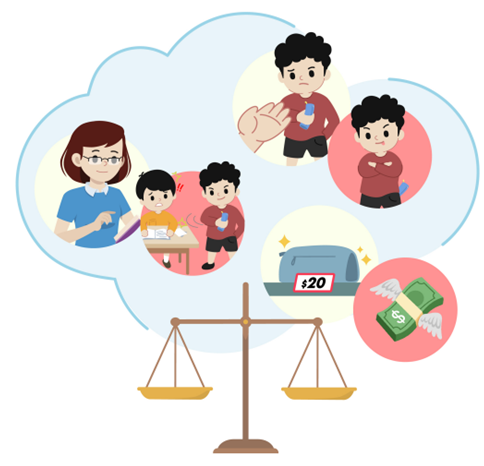 如何帮助子女调节情绪？
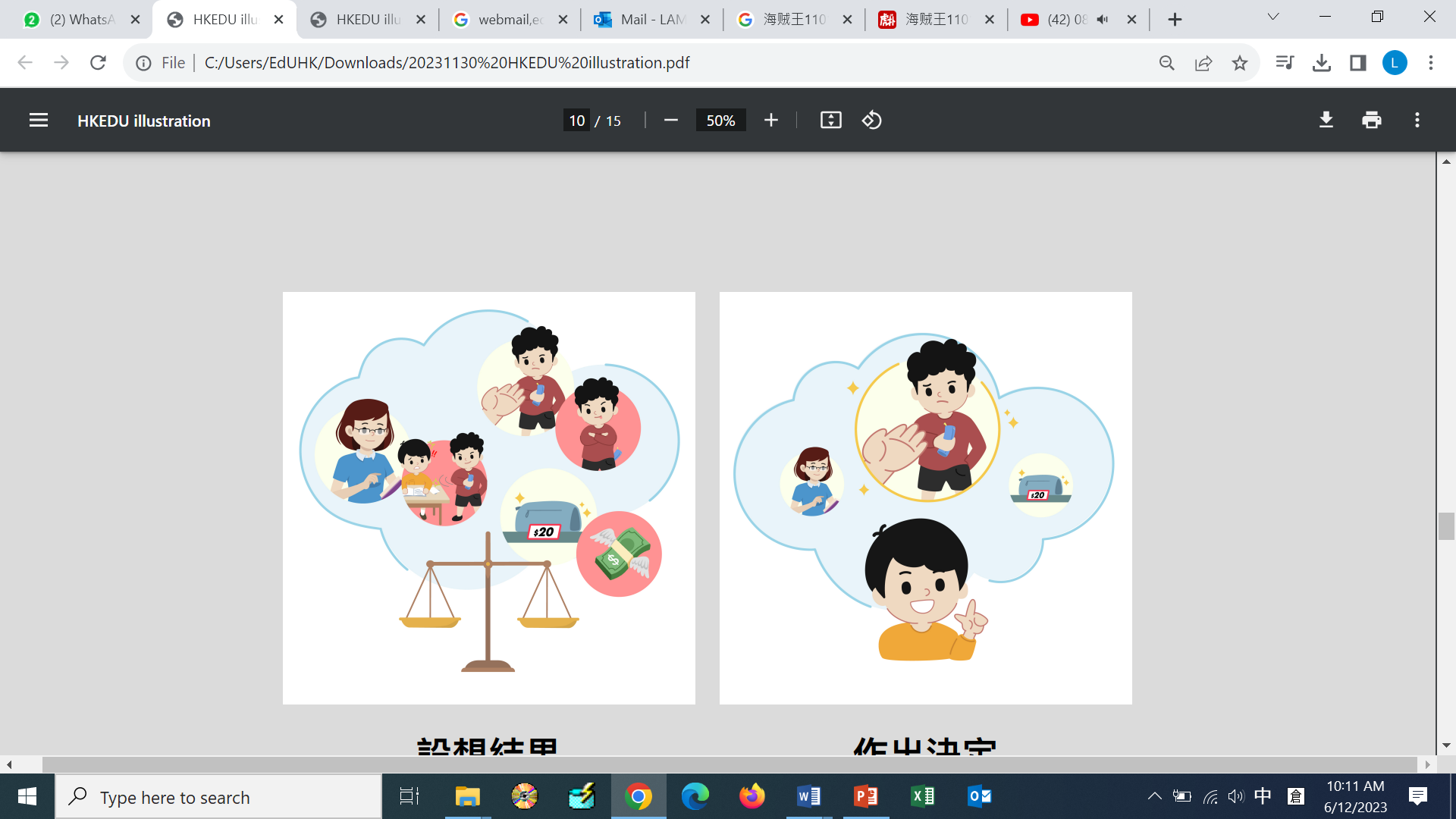 问题为本：解决问题
作出决定：第二个方法似乎最好，因为我可以自己解决问题，不用依赖老师又不用逃避。
运用解难四部曲与子女沟通后，仍需要继续跟进实践的技巧。例如，子女决定直接向同学要求取回笔袋，子女可能不懂得如何去表达要求，需要家长在家帮忙练习。又例如，子女向同学表达要求后，仍被拒绝，未能取回笔袋，家长仍需与子女商讨对策。
总结